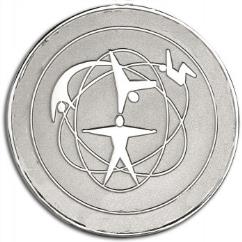 ГБОУ  центр развития ребенка-
детский сад №2402
Акробатика
Инструктор по физкультуре
 Евстафьева Татьяна Ивановна
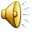 Акробатика
Название «акробат» произошло от греч. слова – «акробатэс» - «подымающийся вверх» 
Акробатика – вид спорта, в котором выполняются акробатические упражнения, связанные с сохранением равновесия и вращением тела с опорой и без опоры.
Этот вид спорта не требует специального зала и сложного оборудования. Можно заниматься даже дома, расстелив плед или небольшой матрасик.
История акробатики
Акробатика появилась в глубокой древности. Изображения на сохранившихся памятниках, сосудах и других изделиях свидетельствуют о том, что этот вид спорта был известен в Древнем Египте за 2300 лет до н.э. 
Раньше акробатами называли канатоходцев, танцовщиков, актеров, скоморохов, которые в своих выступлениях кувыркались, выполняли прыжки и перевороты. Артистов, выступавших в этом жанре, называли  «люди без костей». 
Акробатика составляла обязательную часть увеселительных зрелищ.
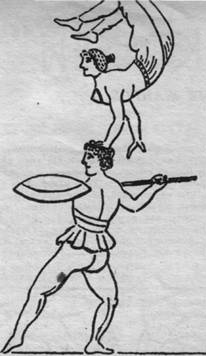 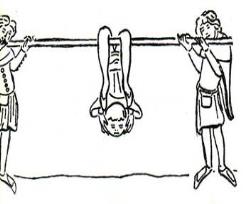 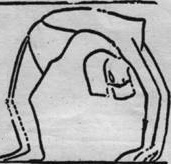 Акробатика
Парная
Групповая
Парная акробатика
2
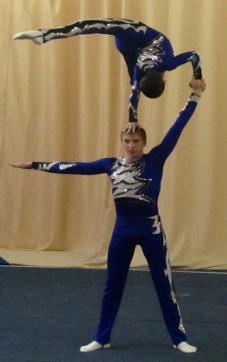 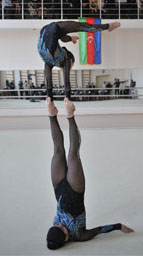 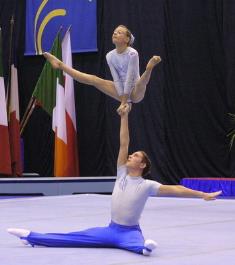 Женские пары
Мужские пары
Смешанные пары
Женские пары
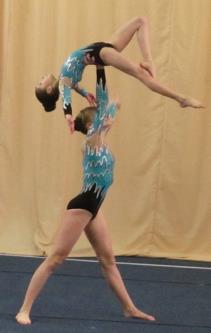 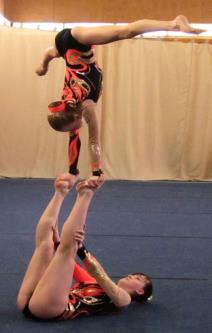 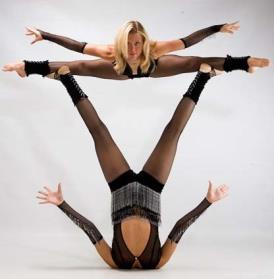 Мужские пары
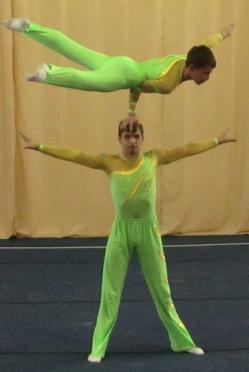 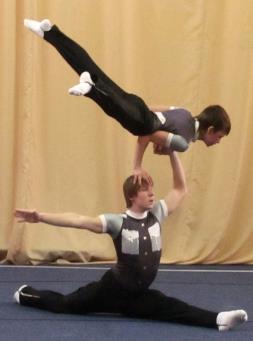 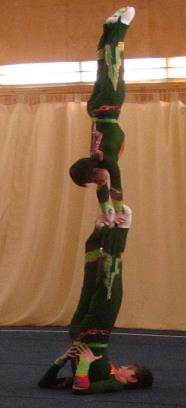 Смешанные пары
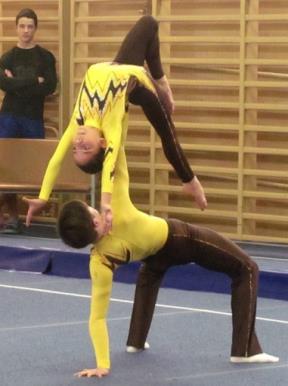 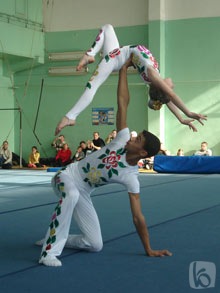 Групповая акробатика
3
4
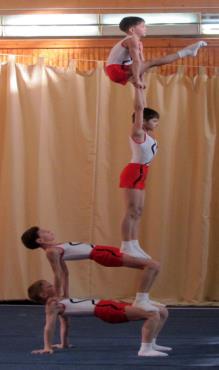 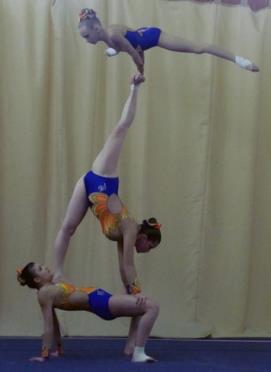 Женские тройки
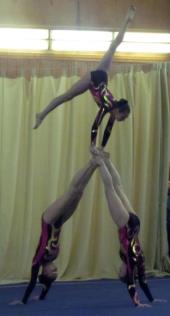 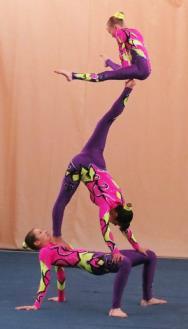 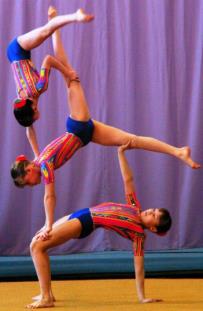 Мужские четверки
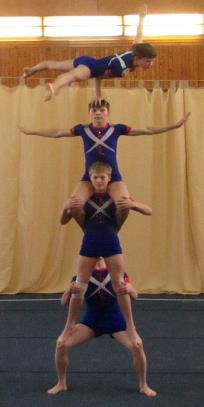 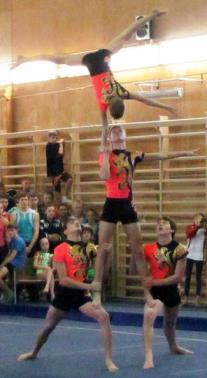 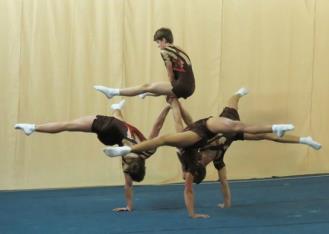 Прыжковая акробатика
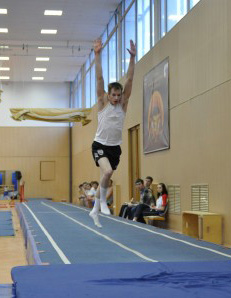 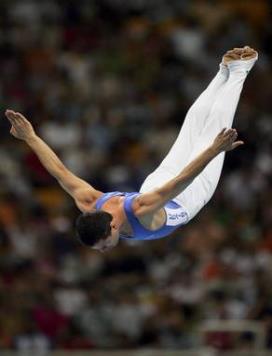 В 2000 году переведена в Федерацию прыжков на батуте.
Но акробатические прыжки являются составной частью вольных упражнений в парной и групповой акробатики.
Значение акробатики
Акробатика положительно влияет на развитие координации движений, управление телом в пространстве и в полете. Установлена зависимость между акробатической подготовкой спортсменов и повышением спортивного мастерства в тех видах спорта, где требуется ловкость, смелость, решительность, ориентировка в пространстве, вестибулярная устойчивость и навыки самостраховки. 
	Базовая акробатическая подготовка необходима спортсменам в разных видах спорта.
Гимнастика
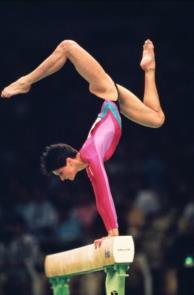 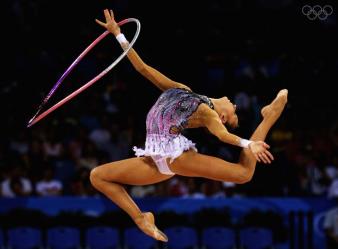 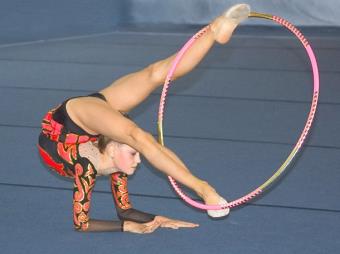 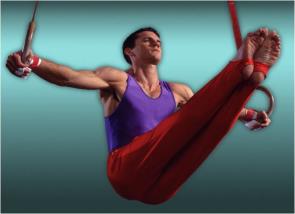 Фигурное катание
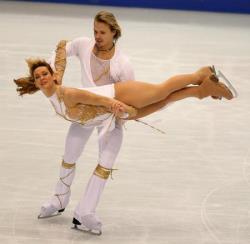 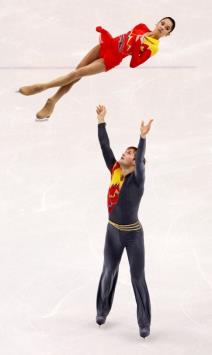 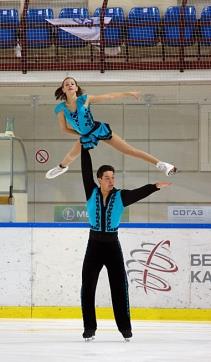 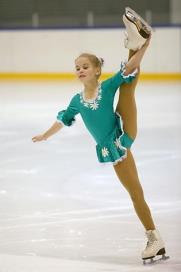 Парашютная акробатика
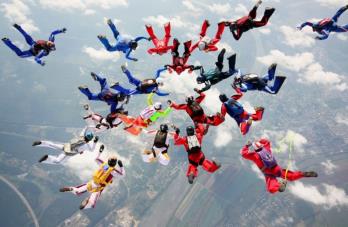 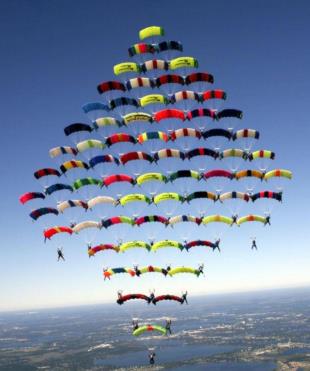 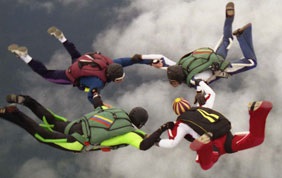 Фристайл
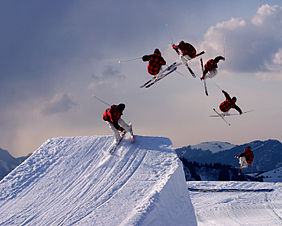 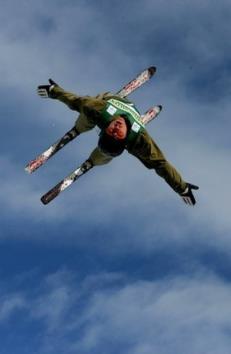 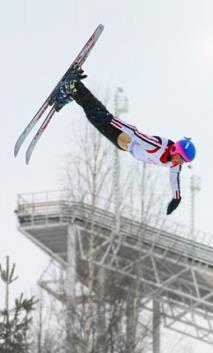 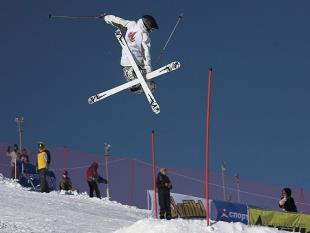 Прыжки в воду
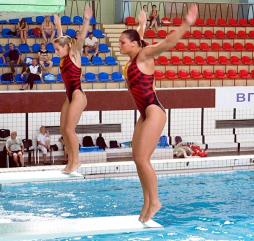 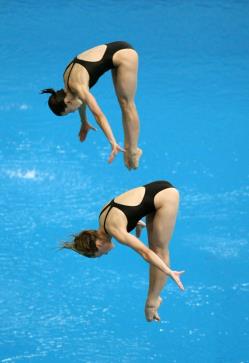 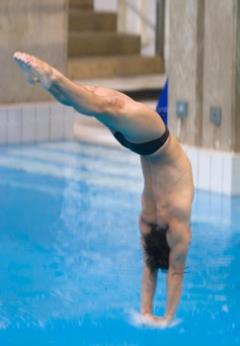 Синхронное плавание
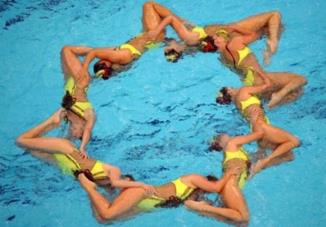 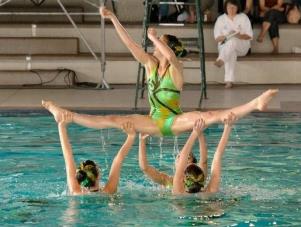 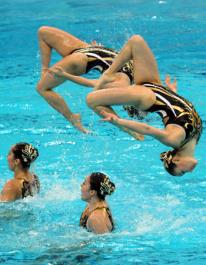 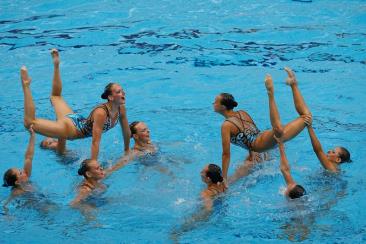 Акробатика в танцах
Рок-н-ролл
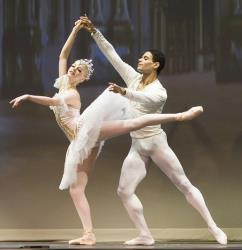 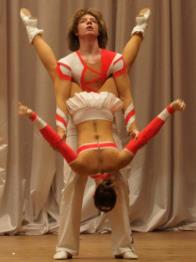 Балет
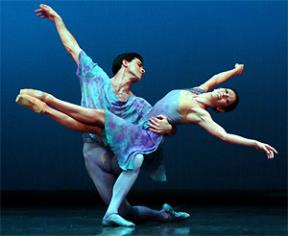 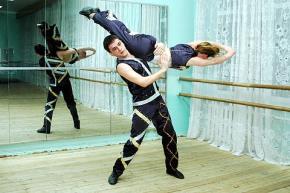 Мои занятия акробатикой
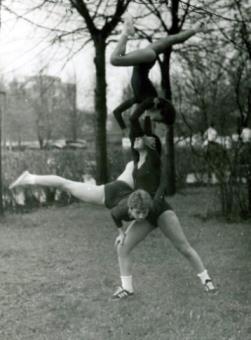 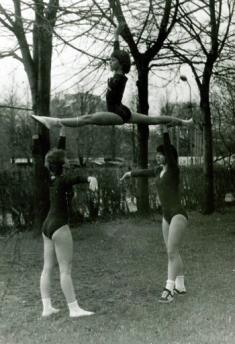 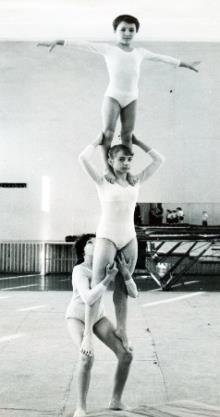 Мастер спорта СССР 
по акробатике
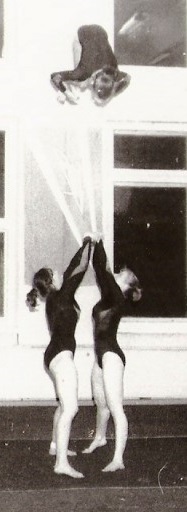 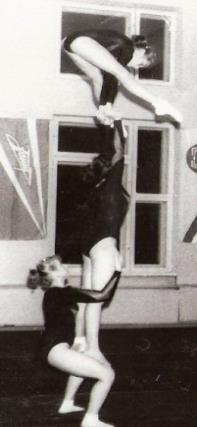 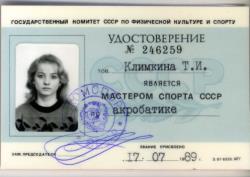 Центр развития ребенка №2402
Акробатика на физкультуре
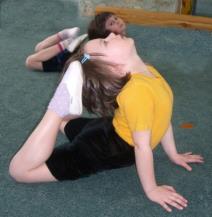 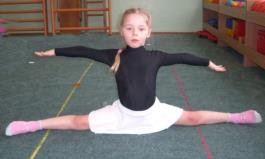 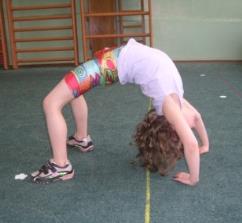 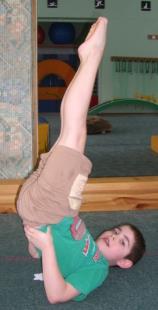 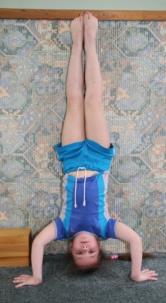 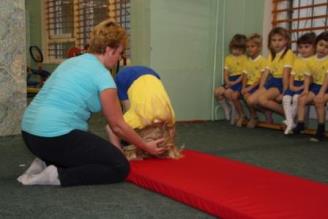 Выступления   детей
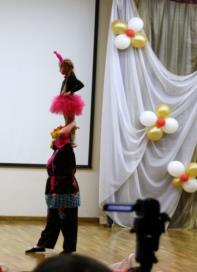 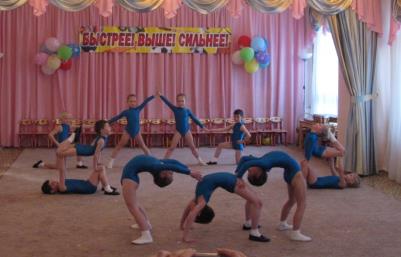 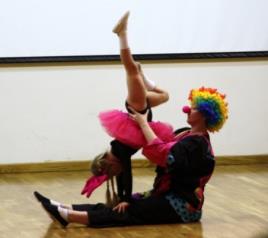 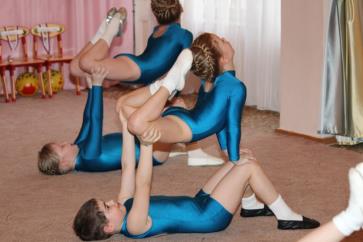 Выступления   детей из
спортивной школы
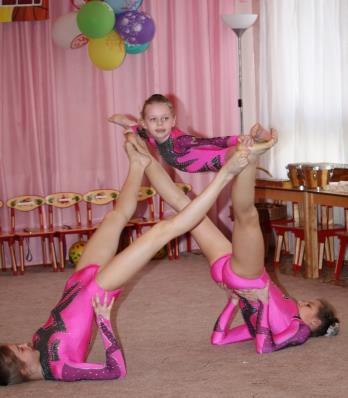 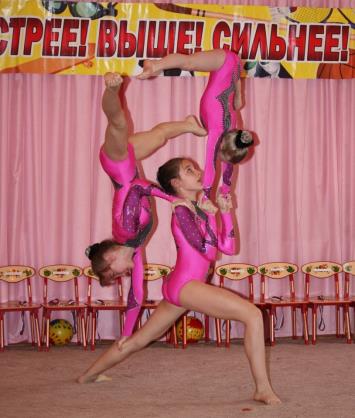